Wskaźniki stacji informacyjnych(afera podsłuchowa)w dniach 15 – 25 czerwca 2014
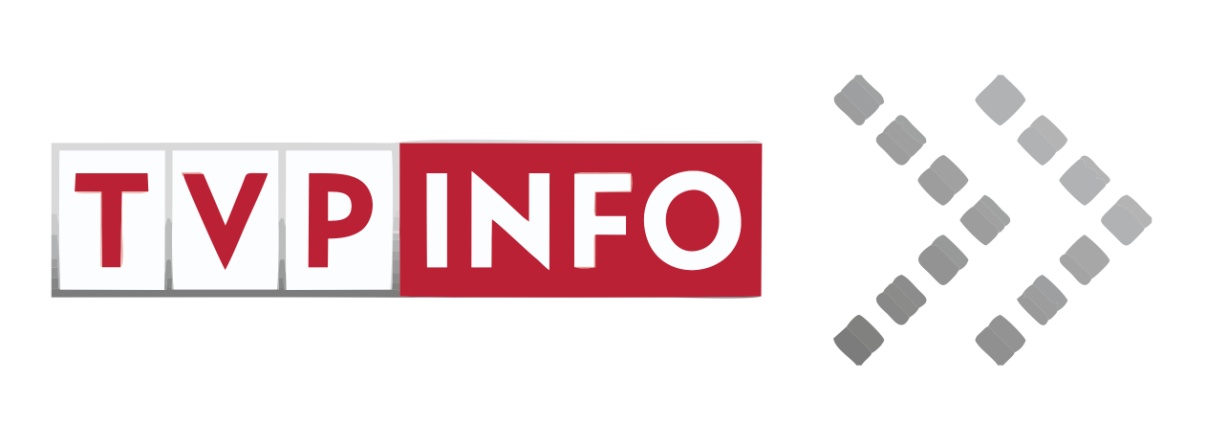 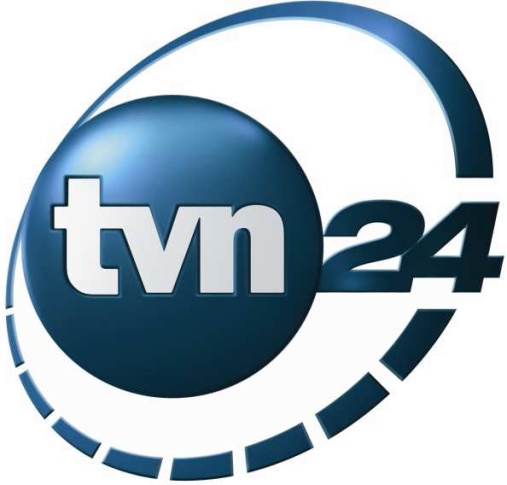 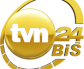 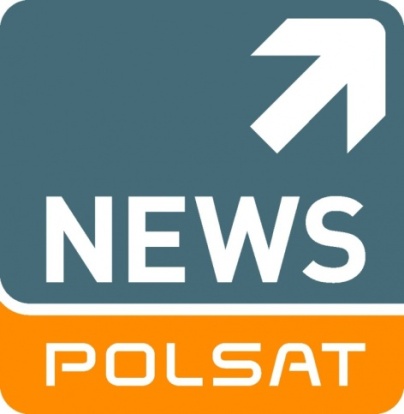 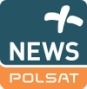 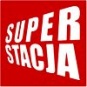 źródło: Telemetria NAM
Biuro Koordynacji Programowej
główne stacje informacyjne – zasięg odbioru 14.06 - 25.06.2014 w 4+
Po 11 dniach relacji zakończonych wotum zaufania do rządu, przez  przynajmniej  kolejnych 15 minut oglądało którąś z poniższych stacji 15,8 mln widzów (45% z grupy ogólnej 4+), w tym: 9,4 mln widzów  oglądało TVP Info ; 6,5 mln w TVN24, 4,6 mln Polsat News.
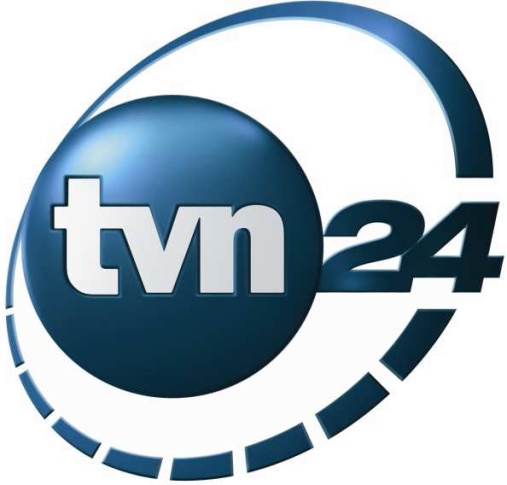 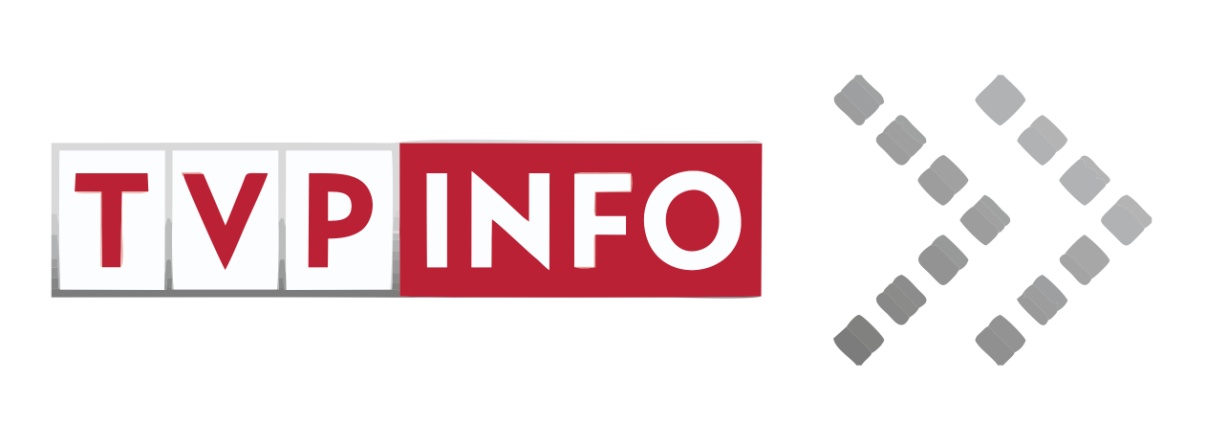 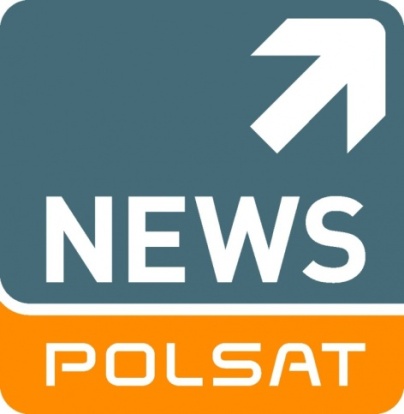 2
Zespół Badań i Analiz
Śr. wskaźniki stacji informacyjnych w 4+
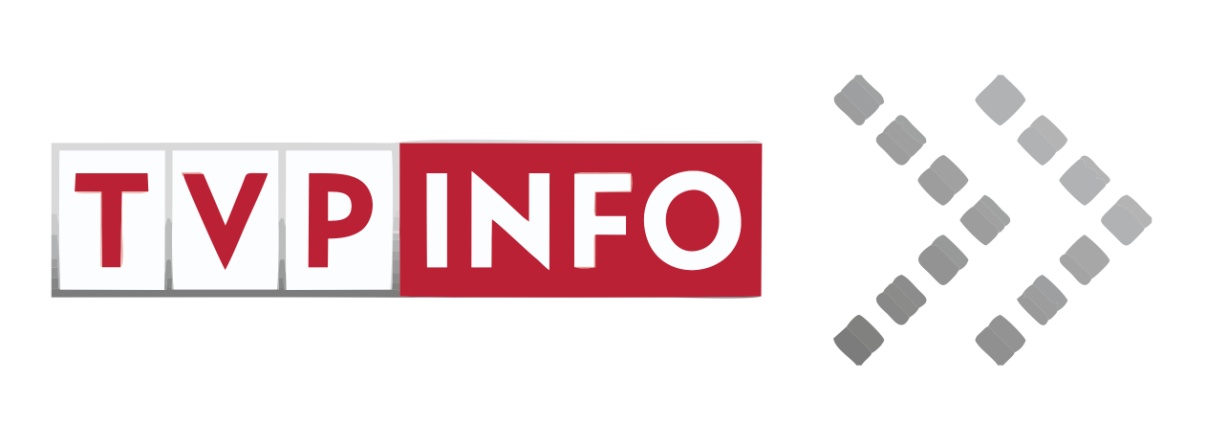 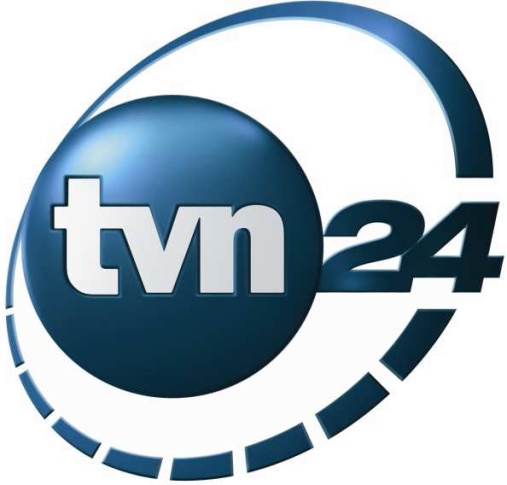 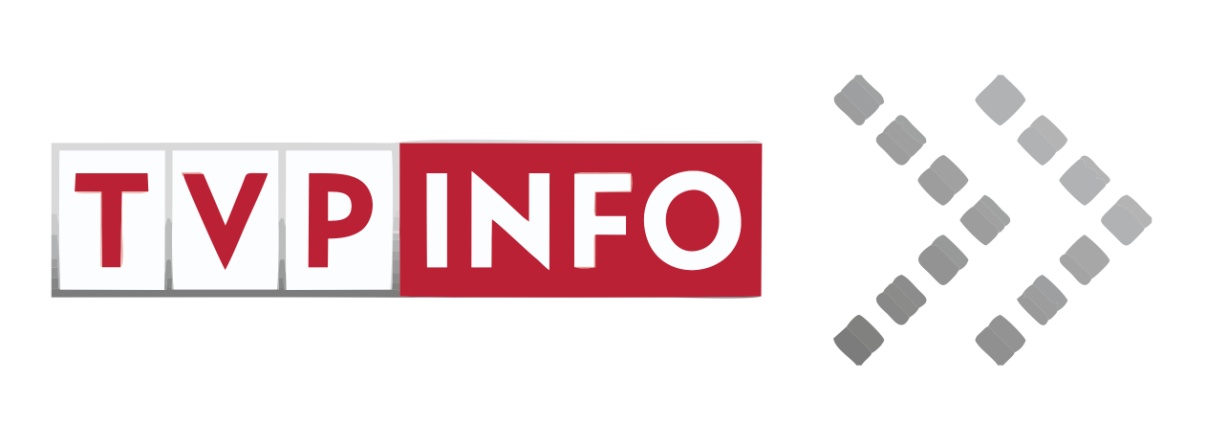 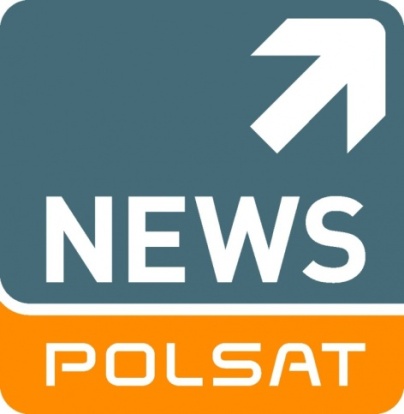 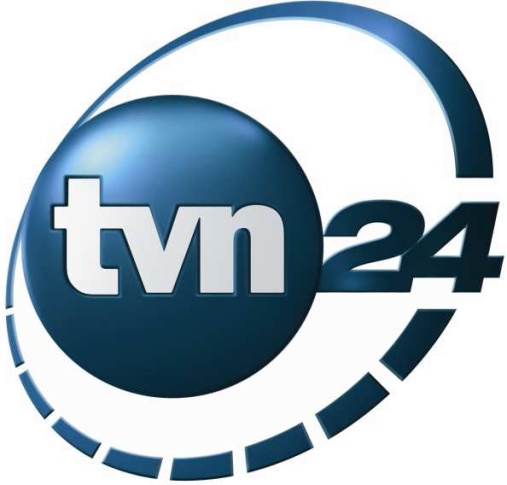 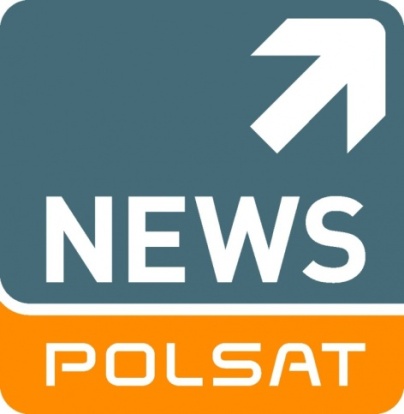 3
Zespół Badań i Analiz
Afera dzień po dniu - widownia w 4+
Konferencja  D.Tuska
wotum zaufania dla rządu
wydanie Wprost z transkrypcjami taśm
II wyd. Wprost z taśmami
Wejście ABW do red. Wprost
Konferencja prasowa Min sprawiedliwości i prokuratury
Początek – w  dniu 14.06.2014 r. na portalu internetowym tygodnika „Wprost” ukazał się artykuł pod tytułem: „Handel głową Rostowskiego”.
4
Zespół Badań i Analiz
Afera dzień po dniu - udziały% w 4+
wotum zaufania dla rządu
Konferencja  D.Tuska
wydanie Wprost z transkrypcjami taśm
II wyd. Wprost z taśmami
Wejście ABW do red. Wprost
Konferencja prasowa Min sprawiedliwości i prokuratury
Początek – w  dniu 14.06.2014 r. na portalu internetowym tygodnika „Wprost” ukazał się artykuł pod tytułem: „Handel głową Rostowskiego”.
5
Zespół Badań i Analiz
TOP 20 (programy powyżej 6 minut)  15 – 25 czerwca w 4+
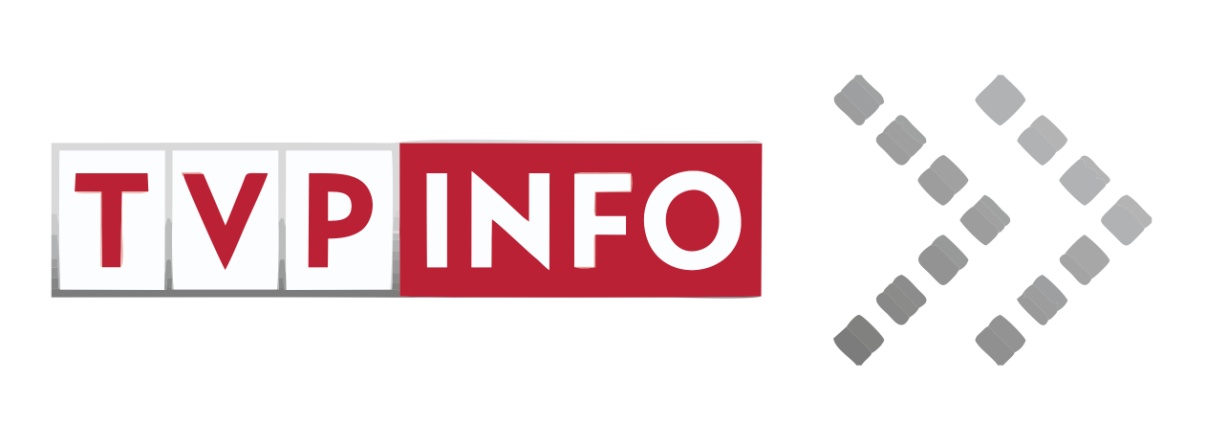 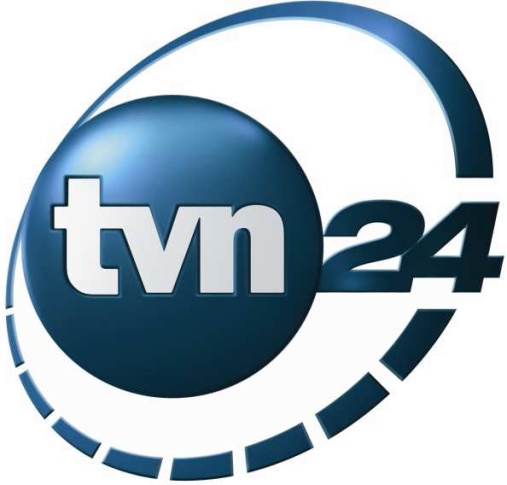 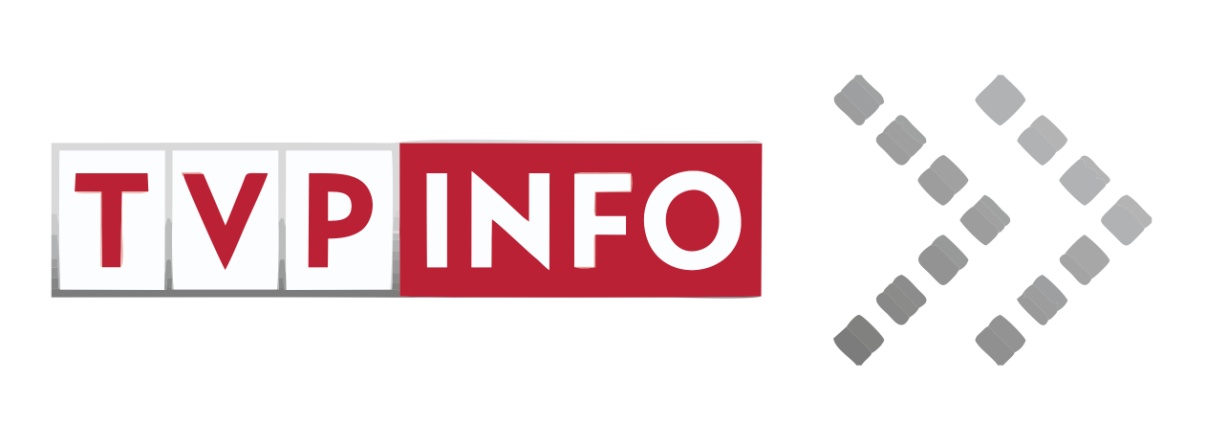 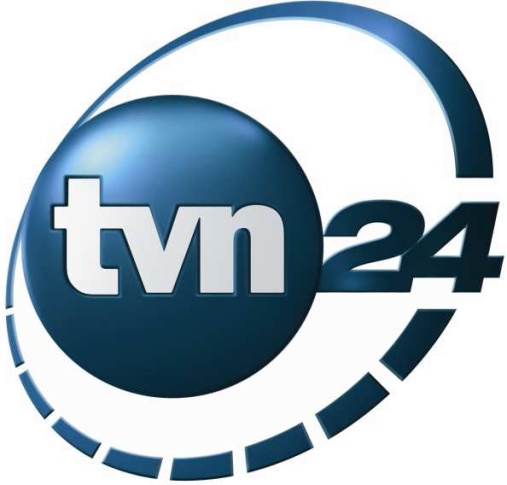 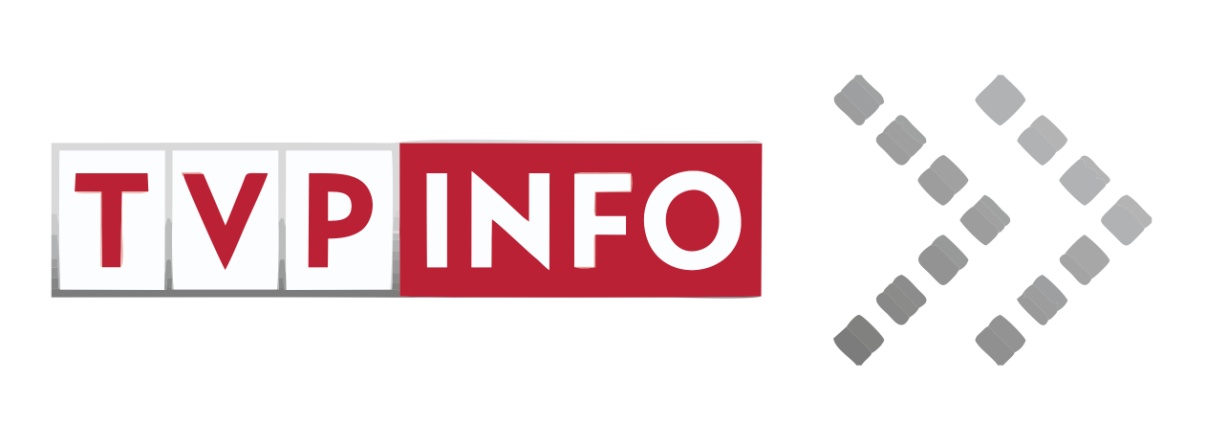 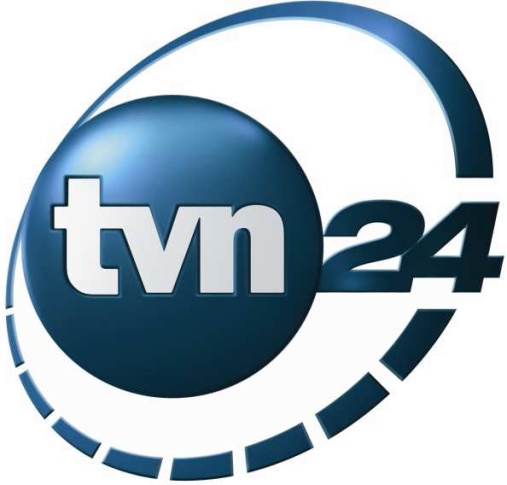 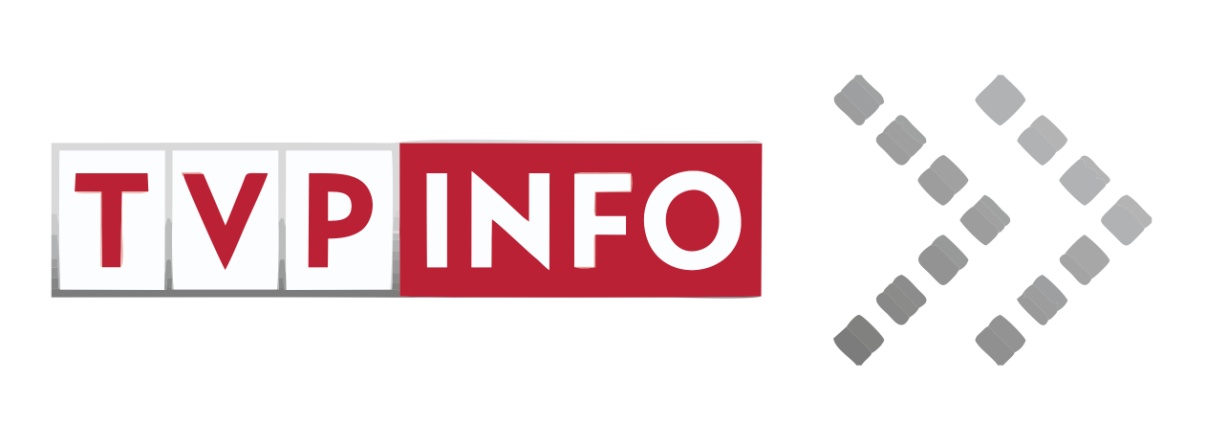 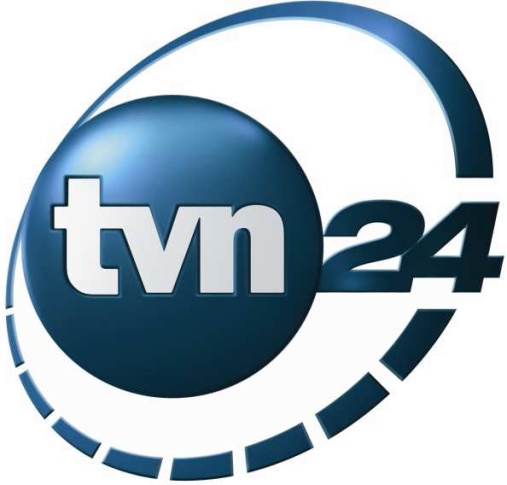 6
Zespół Badań i Analiz